Слайд-презентация для образовательной деятельности: «Труд рыбаков Булунского улуса в зимний период»
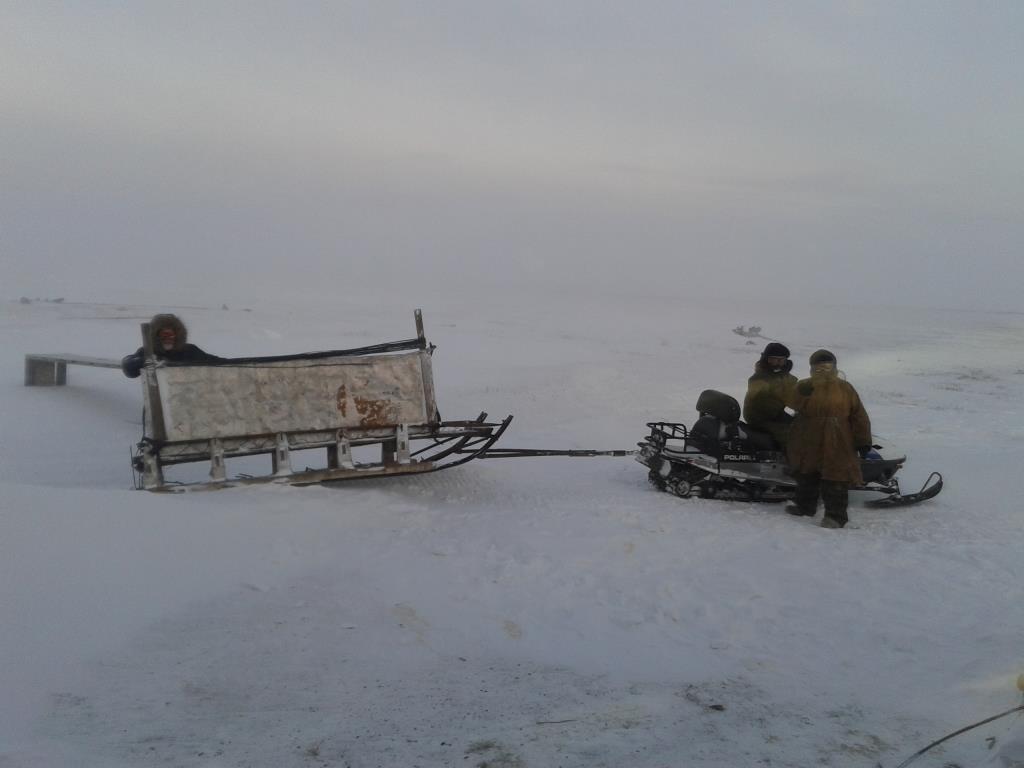 С утра пораньше рыбаки собираются на рыбалку на снегоходе
Орудие труда рыбака. Туда входят основные инструменты рыбака: лом, сито, лопата
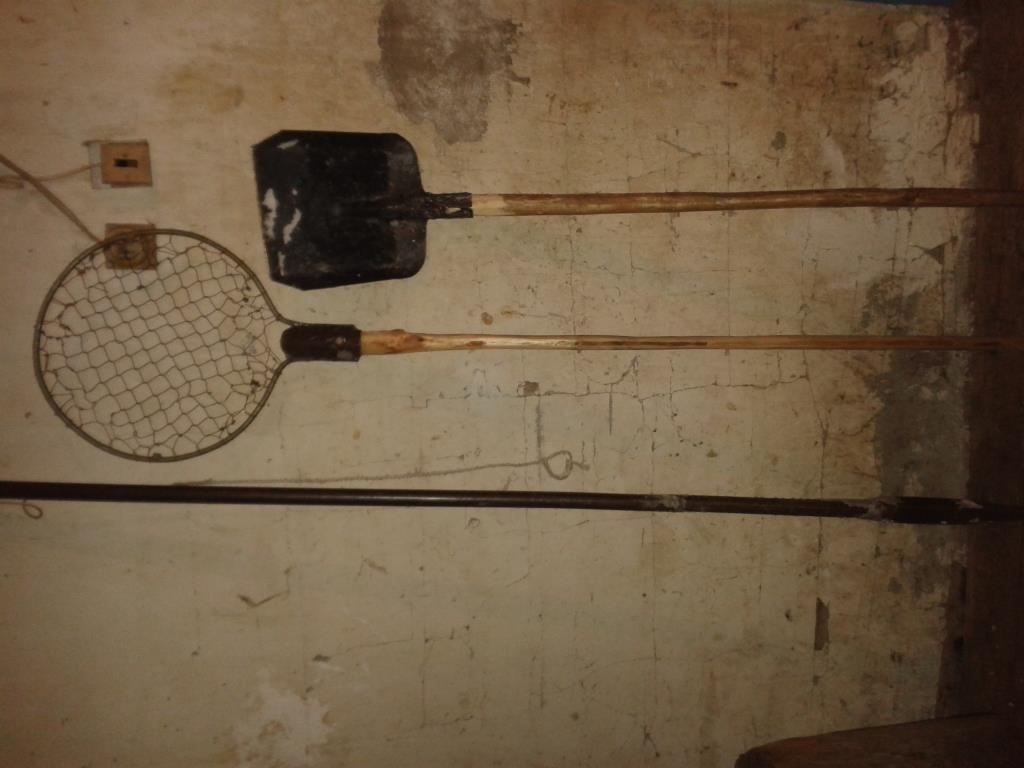 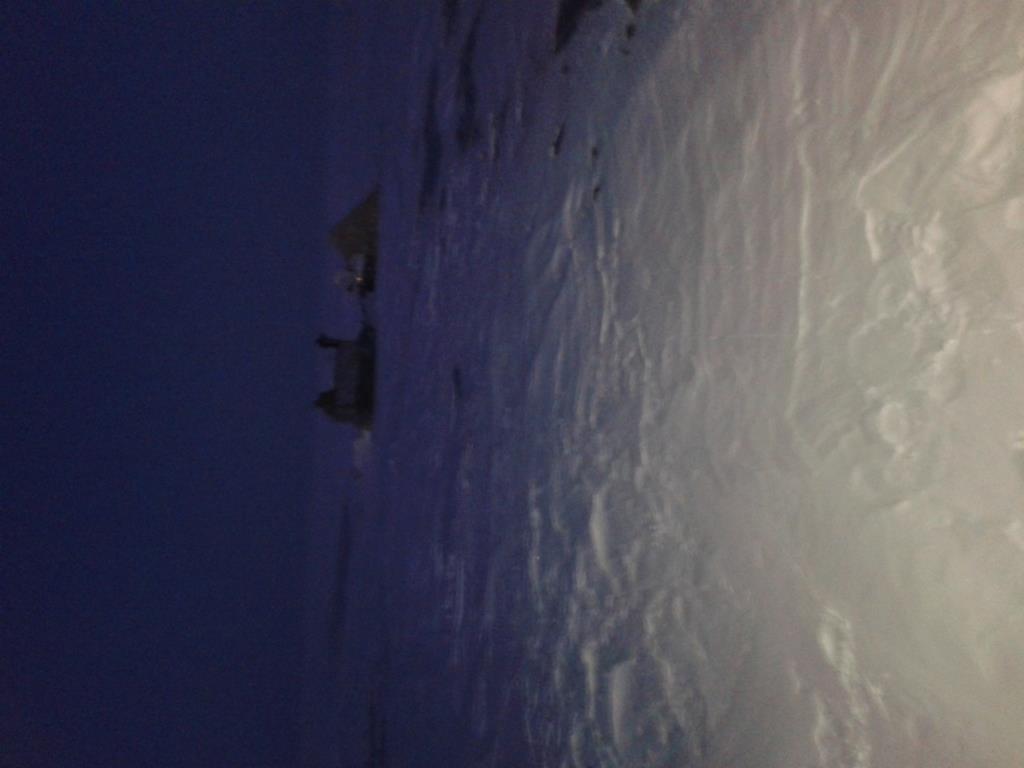 Наши рыбаки очень смелые, они не боятся ни ветра, мороза и на всякую погоду выходят в реки и моря
Бывают и женщины рыбаки в основном помогающие своим мужьям, отцам.
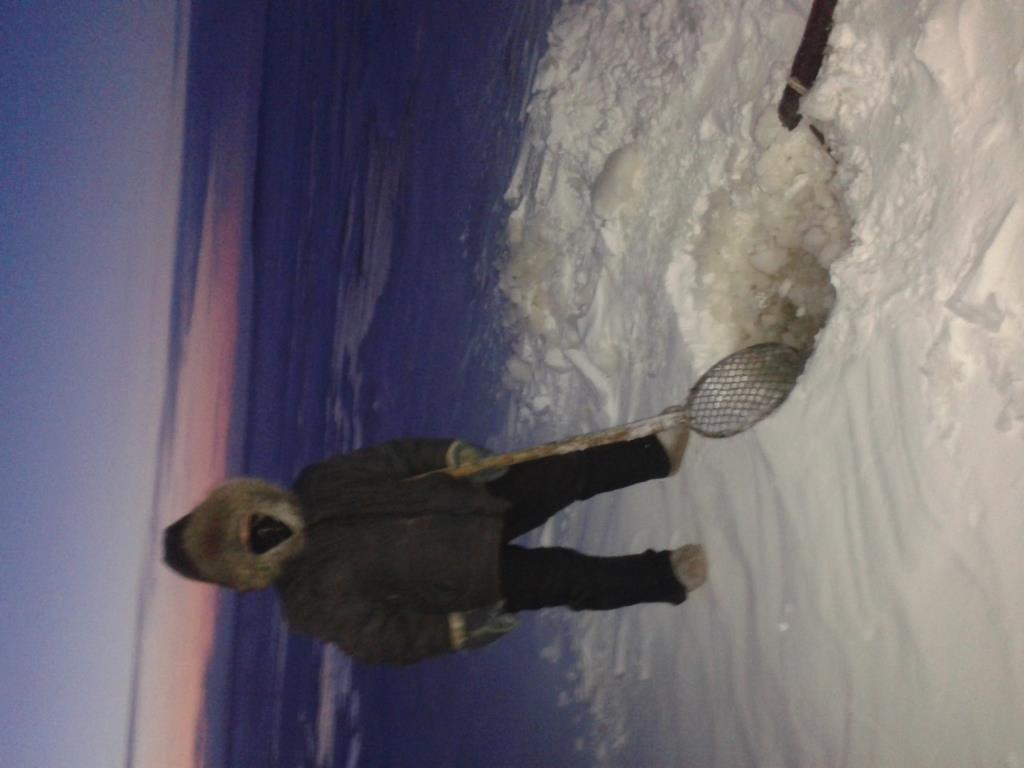 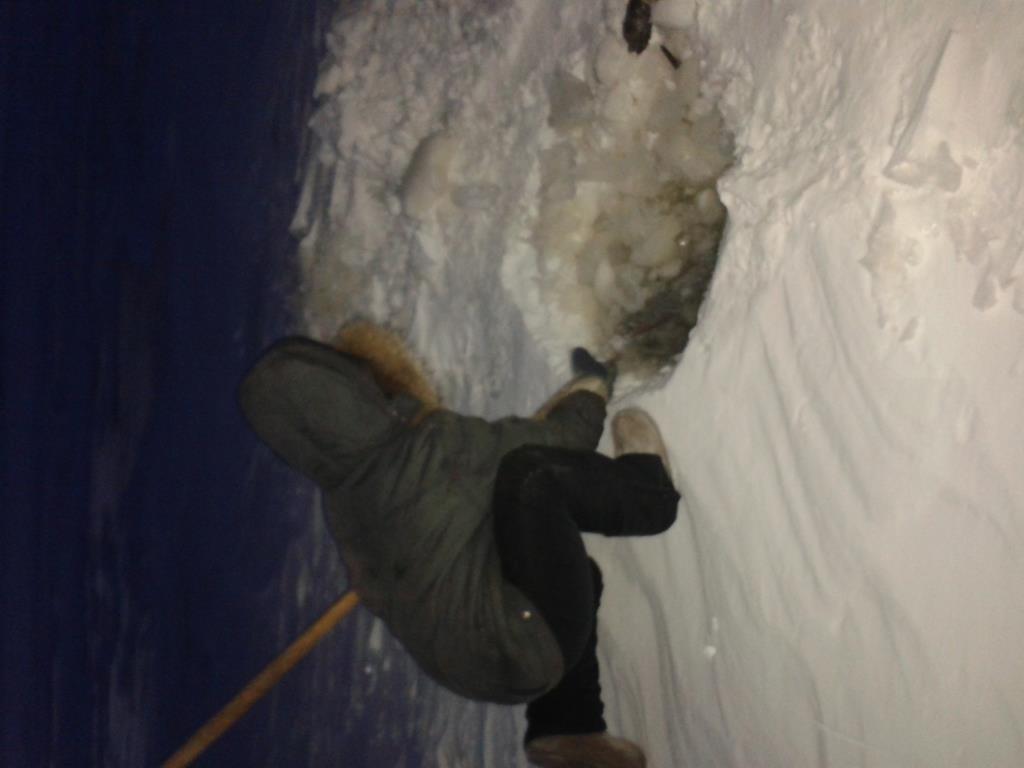 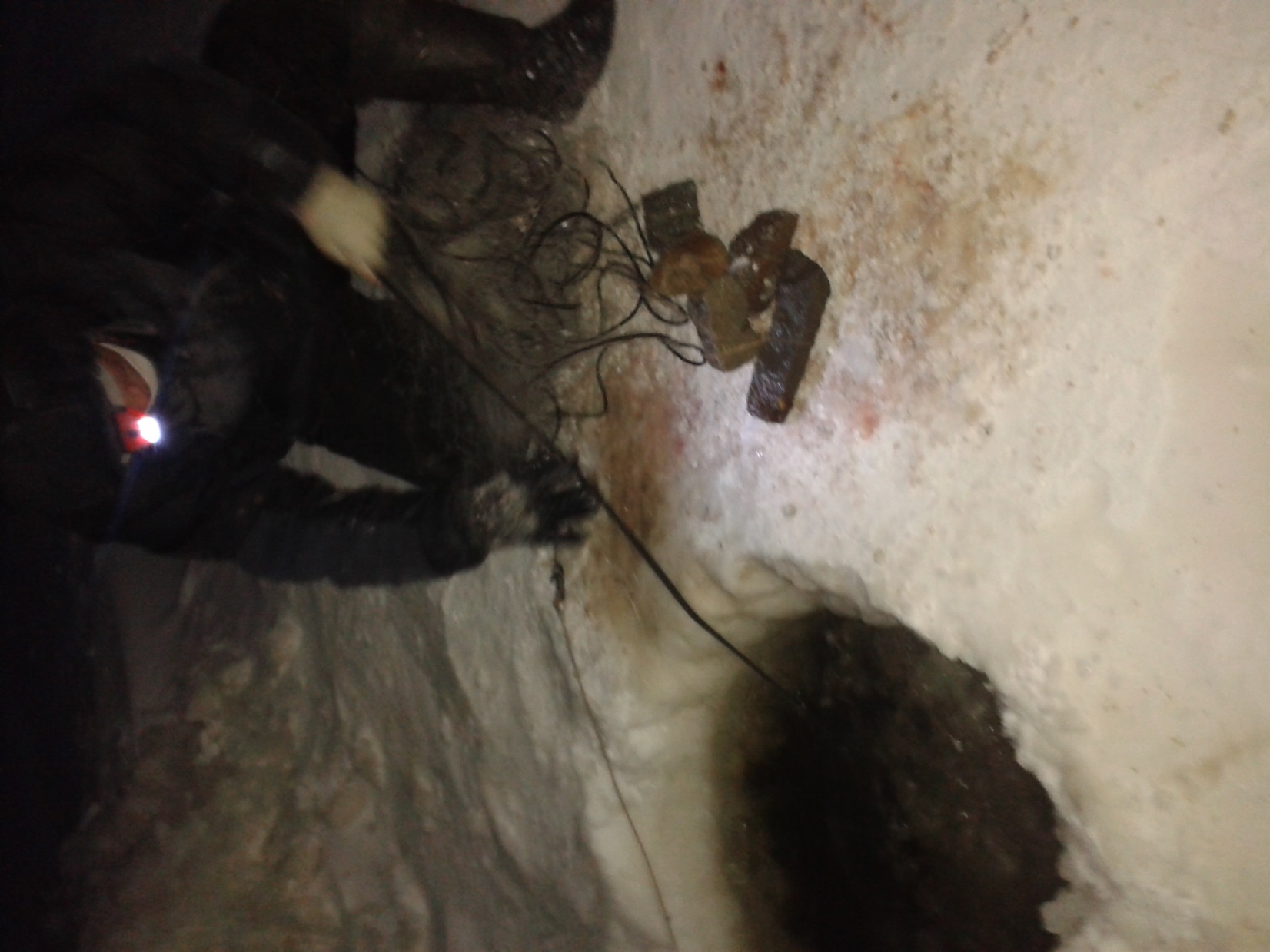 Рыбаки круглый год ловят рыбу неводом и сетями
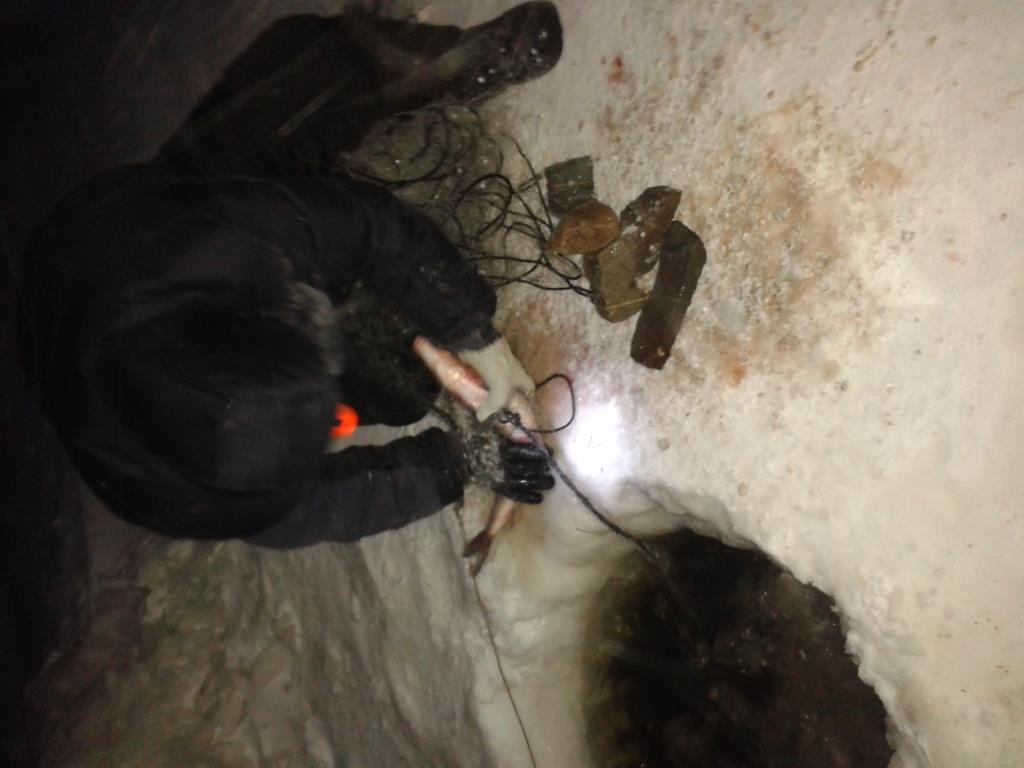 Тяжелый, но очень нужный труд рыбаков. Благодаря их нему старанию мы и вы ребята круглый год едим разные блюда из рыбы
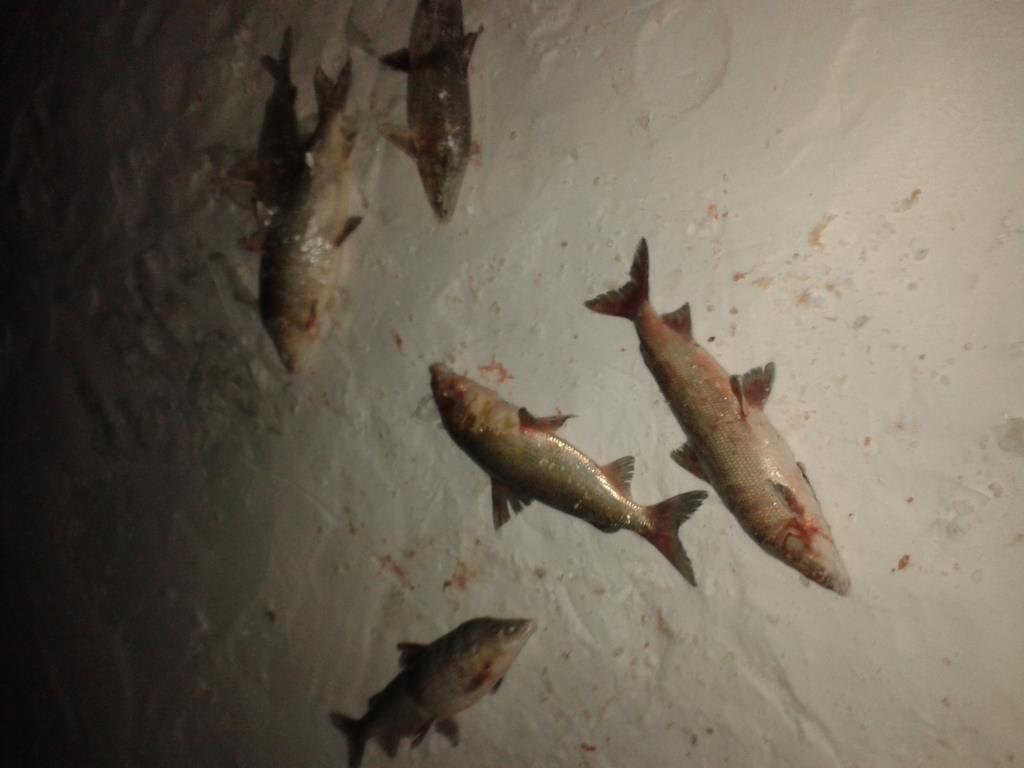 Ребята а каких рыб вы знаете?
Что интересного узнали?
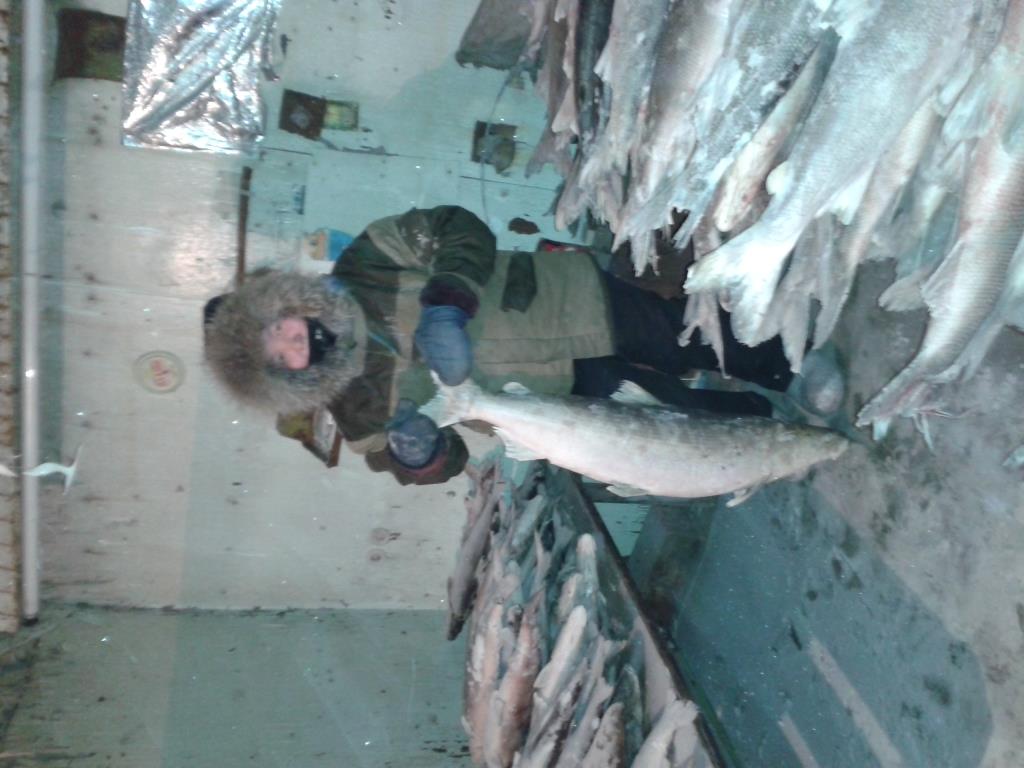 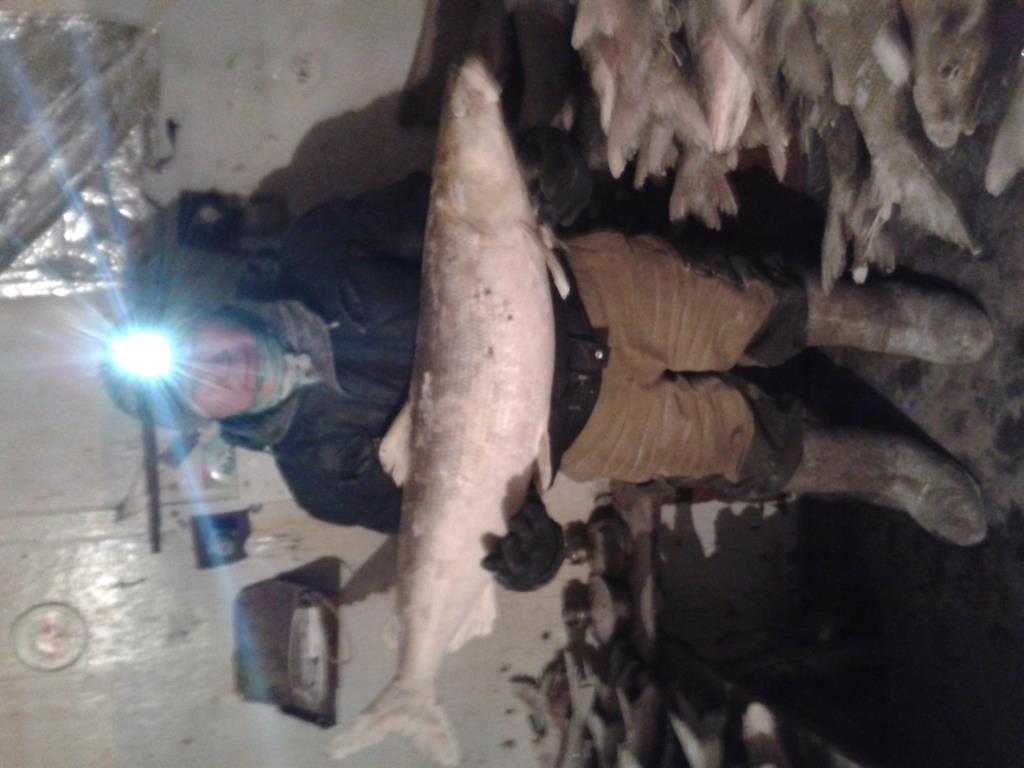 Спасибо за внимание !